שקופית זו היא חובה
עליכם להתקין את הפונט Varela Round לפני תחילת העבודה.
אם ברצונכם לצפות בהנחיות להתקנת פונט Varela Round, תוכלו לעשות זאת בקלות. 
צפו בסרטון הבא: 
https://www.youtube.com/watch?v=NN9IgGTwbF0&feature=youtu.be
מערכת שידורים לאומית
קישור להורדת הפונט(אשרו את הודעת האבטחה)
שקופית זו היא חובה
מלאו את פרטי השיעור, המקצוע והמורה .
(אין צורך להשאיר את הכיתובים "שם השיעור" , "המקצוע", מחקו אותם וכתבו רק את הפרטים עצמם).
עצמים(Objects)  ומחלקותבניית תרשימי UML
מדעי המחשב יסודות1– Java
שם המורה: אסנת אנגלמן 
          צוות בודקות: צוות המורות למדעי המחשב
                                בבית הספר הריאלי העברי בחיפה
פרטו בשקופית זו את נושאי הלימוד של השיעור
מה נלמד היום?
נכיר כלי להצגת מחלקות בשם UML
Unified Modeling Language
ניישם ונרשום תרשימים גרפיים על דוגמאות משיעורים קודמים
נגדיר מחלקות חדשות ונבנה עבורם את התרשים
לתרשים UML 3 חלקים:
דוגמא לתרשים UML (מקוצר)עבור מחלקה בשםUser  , אשר מתארת פרטי משתמש באפליקציה אצל חברה מסחרית:
(אין צורך להשאיר את הכיתובים "שם הפרק" , "כותרת משנה", מחקו אותם וכתבו רק את הפרטים עצמם).
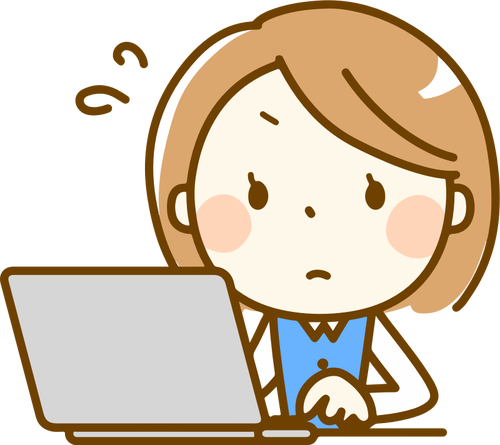 אנו נעדיף לפרט יותר מידע בתרשימים שלנו:
(אין צורך להשאיר את הכיתובים "שם הפרק" , "כותרת משנה", מחקו אותם וכתבו רק את הפרטים עצמם).
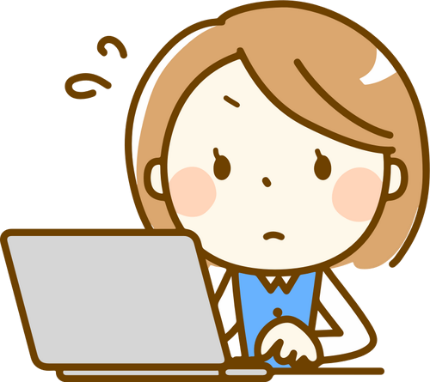 דוגמא מספר 2: מוצר במחסן לכלי עבודה
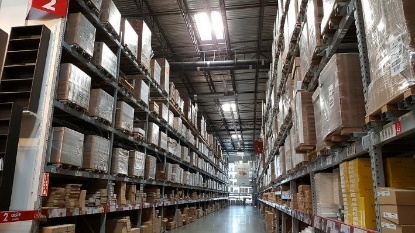 דוגמא מספר 3: ספר בספריה
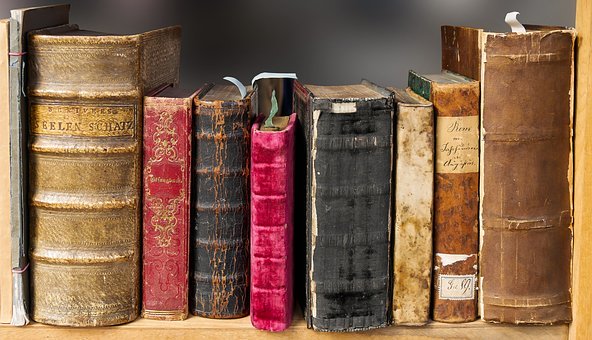 דוגמא מספר 4: חניך בצופים
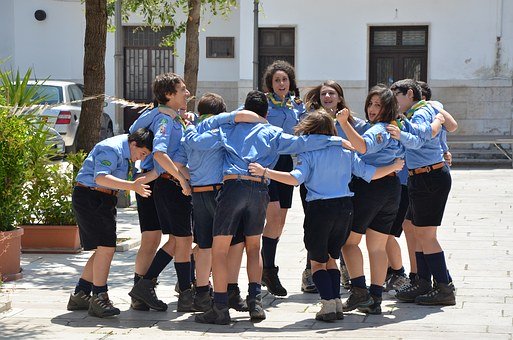 דוגמא מספר 5: Point(נקודה על מערכת צירים)
(במערכת צירים סטנדרטית, ניתן להגדיר את ערכי x ו-y כמספרים ממשיים)
Point
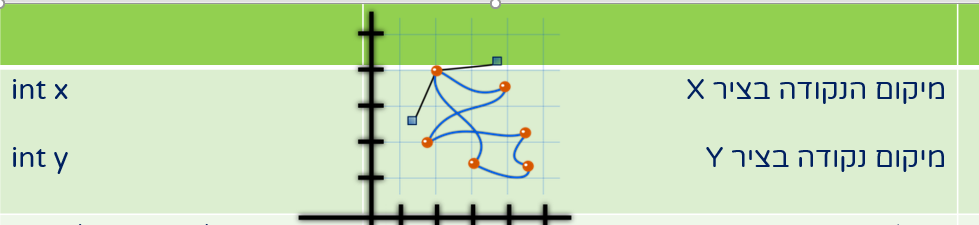 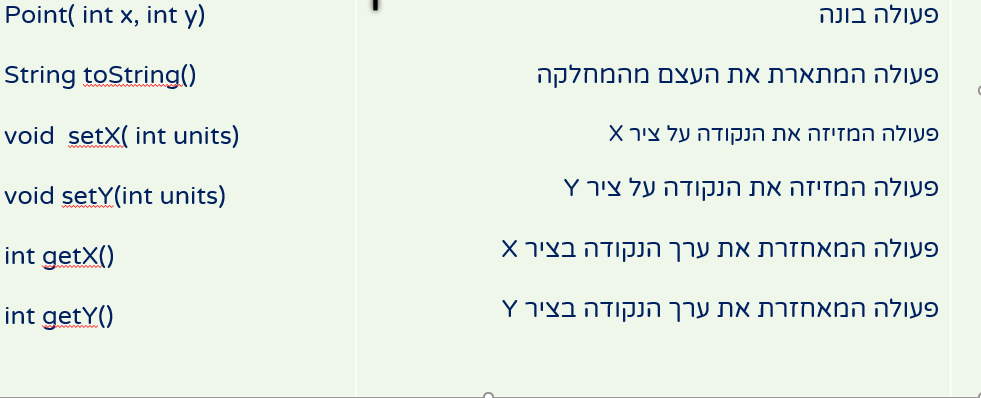 תרגול
אם ברצונכם לשלב במצגות  קישור לפעילות או לדפי מידע, תוכלו לעשות זאת בקלות. 
צפו בסרטון הבא: 
https://youtu.be/xODFEFLQ8PQ
אתר מומלץ ליצירת QR:
https://www.the-qrcode-generator.com/

החליפו את הקוד בשקופית לקוד החדש שקיבלתם 

(אם אין לכם צורך בשקופית זו, מחקו אותה)
עבור כל אחת מהדוגמאות הבאות, חשבו על שם למחלקה, תכונות ופעולות רלוונטיות למחלקה וציירו עבורה את תרשים UML.
	נבחרת כדורגל
	סרט
	מעגל
	טיול לחו"ל
	שעורי בית
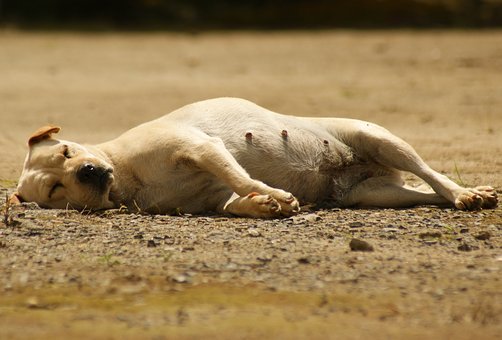 פרטו בשקופית זו את נושאי הלימוד של השיעור
ומה נלמד כעת? בניה אוטומטית של מחלקות בעזרת מחולל בסביבת העבודה
נעזר בכלים מתוך הסביבה (IntelliJ) כדי לבנות מחלקה בקלות
נדגים זאת על מספר דוגמאות
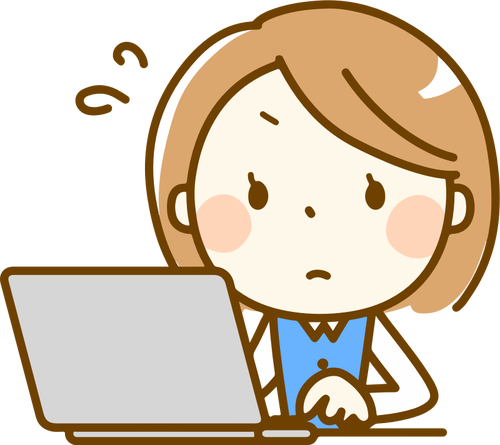 (אין צורך להשאיר את הכיתובים "שם הפרק" , "כותרת משנה", מחקו אותם וכתבו רק את הפרטים עצמם).
הוספת מחלקה בסביבת intelliJ
נפתח פרויקט חדש וניתן לו שם “Dugma1”
נפתח מחלקה ונקרא לה בשם העצם: User
נרשום את שמות תכונות המחלקה.
	זו התוצאה:
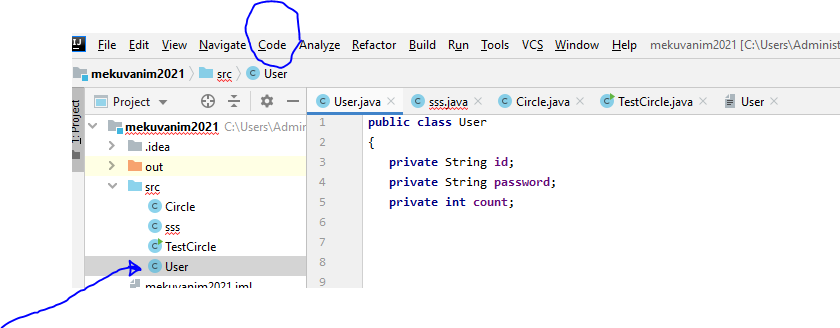 בניה אוטומטית של השיטות במחלקה:
נבחר בתפריט (בשורה העליונה) באפשרות: code ואז
codegenerateconstructor
אפשרות שניה- לצבוע את התכונות ולחיצה על לחצן ימני בעכבר  ושוב,  לבחור באפשרות- generate
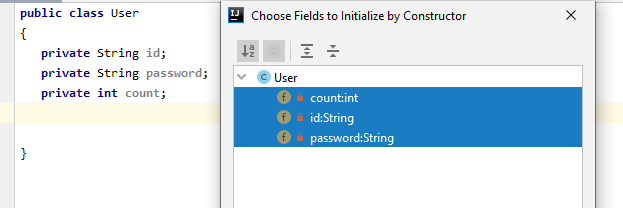 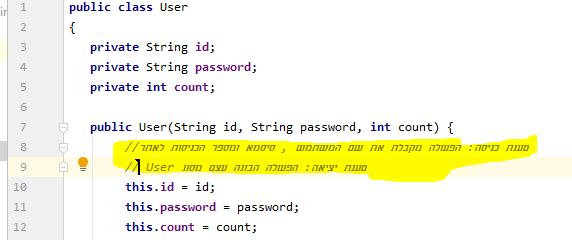 הבניה האוטומטית בנתה עבורנו את הפעולה הבונה.
אנו נצטרך לתעד את הפעולה, כפי שהדגמתי בשקף הנוכחי
פעולות מאחזרות וקובעות
אנו נבחר בפעולה Getters and Setters כדי שתיצור לנו את כל הפעולות המוכנות הללו עבור כל התכונות
וזו התוצאה:
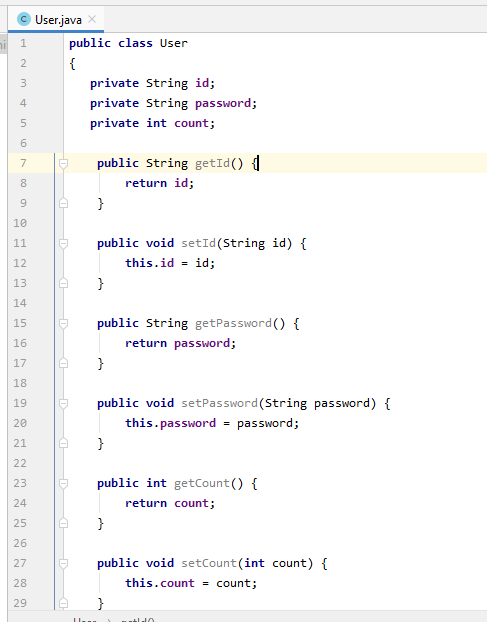 אנו נוסיף כמובן תיעוד (בעמוד הבא) לכל אחת מהשיטות
זו התוכנית, לאחר הוספת התיעוד.יש לשים לב, שהבניה האוטומטית הוסיפה לנו גם את השיטה- setId . אנו לא נרצה בפעולה זו. מדוע? זהו הערך המזהה את המשתמש ולא נרצה שמישהו יחליף אותו ולכן נמחק פעולה זו.
public String getId() {
		טענת יציאה: הפעולה תחזיר את שם המשתמש//
        return this.id;
    }

    public void setId(String id) {

        this.id = id;
    }

    public String getPassword() {
טענת יציאה: הפעולה תחזיר את  הסיסמא של המשתמש//
        return this.password;
    }

    public void setPassword(String password) {
טענת כניסה: הפעולה תקבל ערך חדש לתכונה //password
טענת יציאה: הפעולה תעדכן את התכונה  password בערך החדש שהתקבל כפרמטר לפעולה//

        this.password = password;
    }
public int getCount() {
        //טענת יציאה: הפעולה תחזיר את מספר הכניסות  של המשתמש
        return this.count;
    }

    public void setCount(int count) {
//טענת כניסה: הפעולה תקבל ערך חדש לתכונה count
//טענת יציאה: הפעולה תעדכן את התכונה  count בערך החדש שהתקבל כפרמטר לפעולה

        this.count = count;
    }
בבניה האוטומטית, התוכנה אינה משתמשת במילה this, כאשר מוחזרת תכונה. 
ממליצה בחום, להוסיף זאת בעצמכם, כדי לזהות שמדובר בעצם עצמו.
כעת נוסיף את הפעולה toString():code->generate->toString
ונקבל
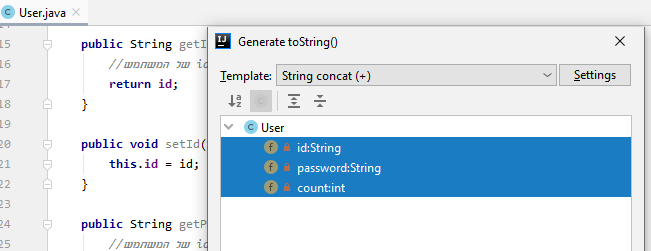 @Overridepublic String toString() {    return "User{" +            "id='" + id + 
		  ", password='" + password + 
		  ", count=" + count  +            '}';}
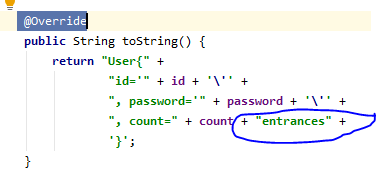 ניתן לראות כי הוספתי לתיעוד הסטנדרטי שהבניה האוטומטית הציעה.הכתיבה מעל הפעולה @Override מעידה כי דרסנו פעולה שכבר היתה כתובה בתוכנה (להצגת כל עצם היורש מ-Object), ופעולה זו דורסת את הפעולה הסטנדרטית ותציג את זו שלנו.
לתרגול:
בנו מחלקה חדשה והגדירו פעולות בעזרת המחולל  לעצמים Product, Scout
בהצלחה
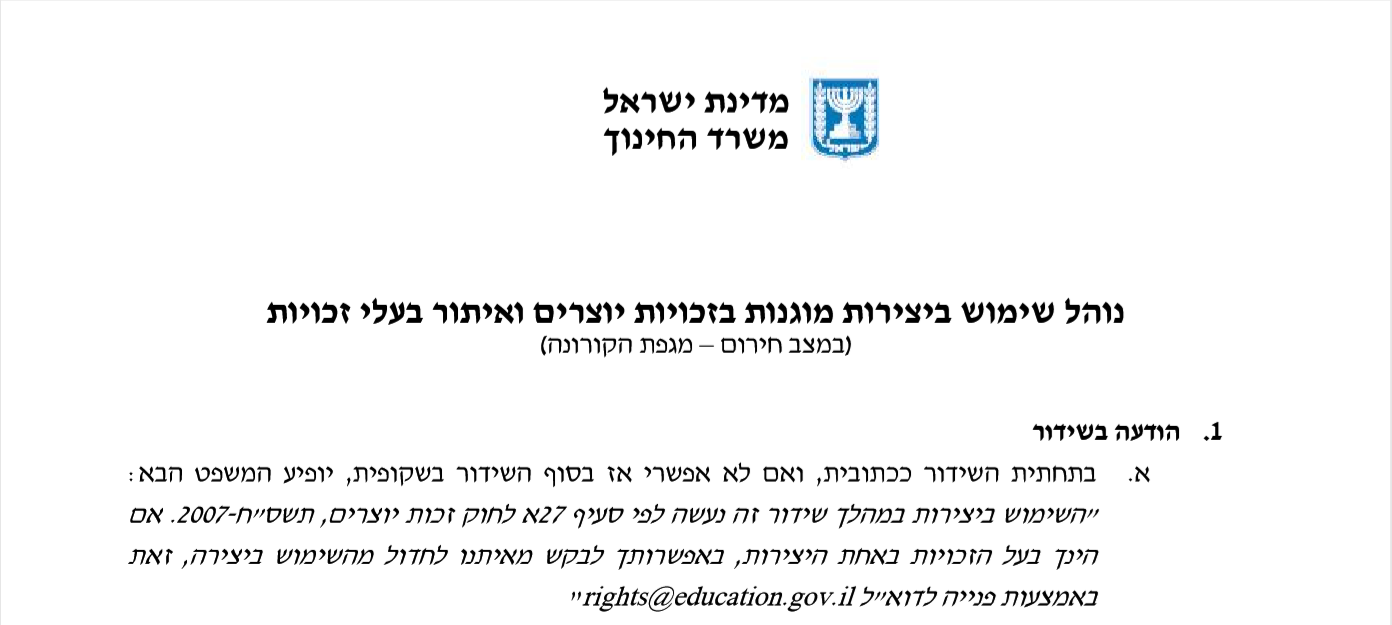 שקופית זו היא חובה
שימוש ביצירות מוגנות בזכויות יוצרים ואיתור בעלי זכויות
השימוש ביצירות במהלך שידור זה נעשה לפי סעיף 27א לחוק זכות יוצרים, תשס"ח-2007. אם הינך בעל הזכויות באחת היצירות, באפשרותך לבקש מאיתנו לחדול מהשימוש ביצירה, זאת באמצעות פנייה לדוא"ל rights@education.gov.il
התמונות נלקחו מאתר Pixaby